A quanti accompagnano
gli adulti nel 
percorso formativo, offriamo alcune chiavi di lettura
per orientarsi nell’utilizzo del testo.
La copertina
e il filo rosso

Viviamo tempi strani in cui la parola “evangelizzare” può metterci un po’ a disagio:
 siamo in difficoltà nel proporre la nostra fede a qualcun altro;
non vogliamo dare l’impressione d’imporre le nostre idee o cercare di convincere gli altri. 
 Eppure tutti siamo chiamati a essere evangelizzatori, testimoni, con passione ed entusiasmo, del nostro essere cristiani.
Dove esserlo?

In tutti i luoghi che frequentiamo, con tutte le persone che incontriamo: casa, strada, posto di lavoro, autobus, bar... ogni luogo è quello giusto, ogni relazione chiede ragione della nostra fede.
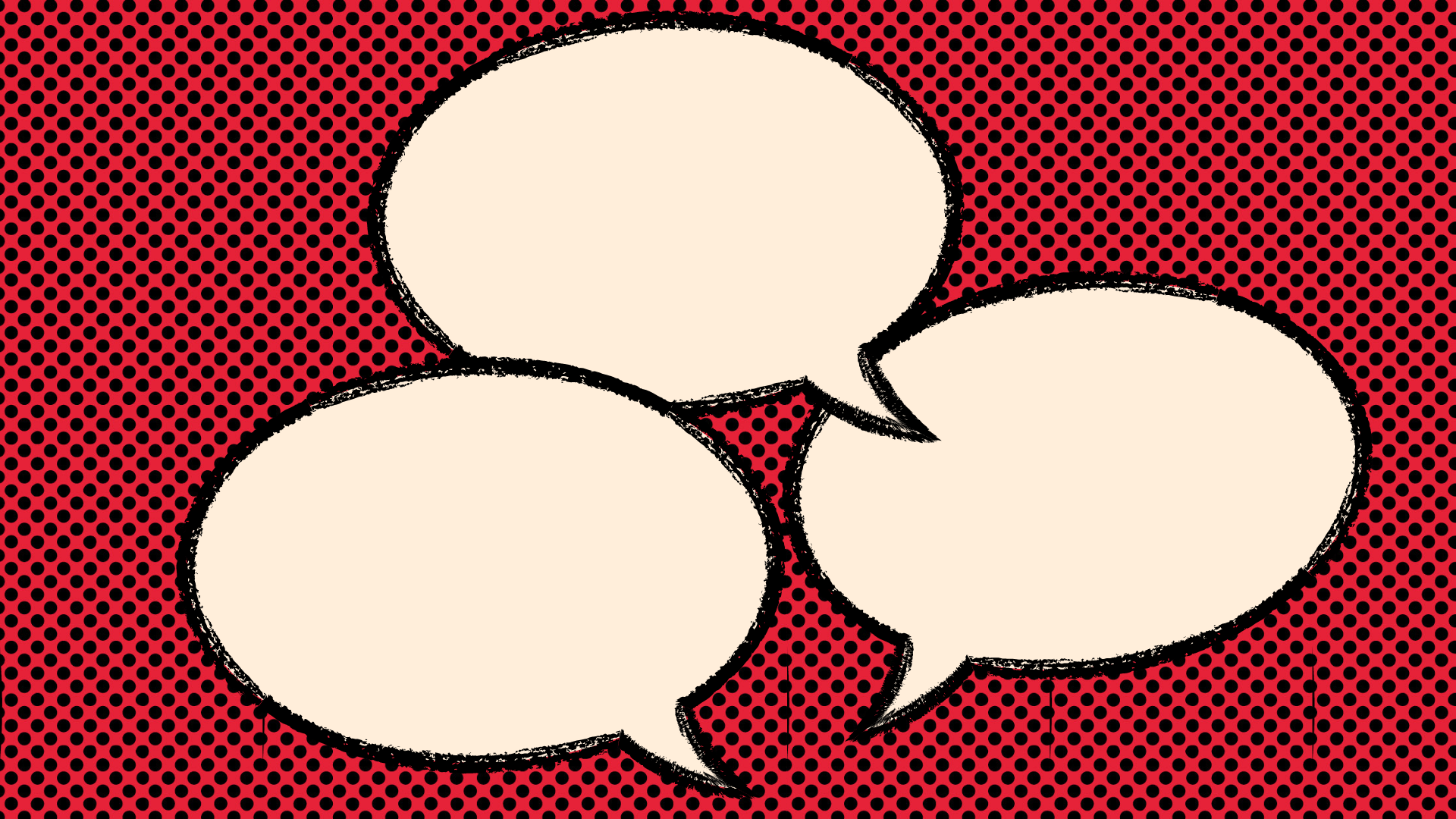 Essere testimoni del Signore 
è una questione di “fatti” che
si realizzano, di incontri  che accadono, di parole che ricordano, grazie allo Spirito,
la Parola.
Evangelizzare
non è parlare di Gesù  a qualcuno, ma rendere evidente la  nostra esperienza dell’incontro
con Lui
È frutto di un rapporto stretto,
di un’amicizia, di una profonda intimità con il Signore. 
Solo così la nostra voce può
diventare uno strumento,
grazie al quale Dio si fa vicino e dà senso all’esistenza di ognuno.
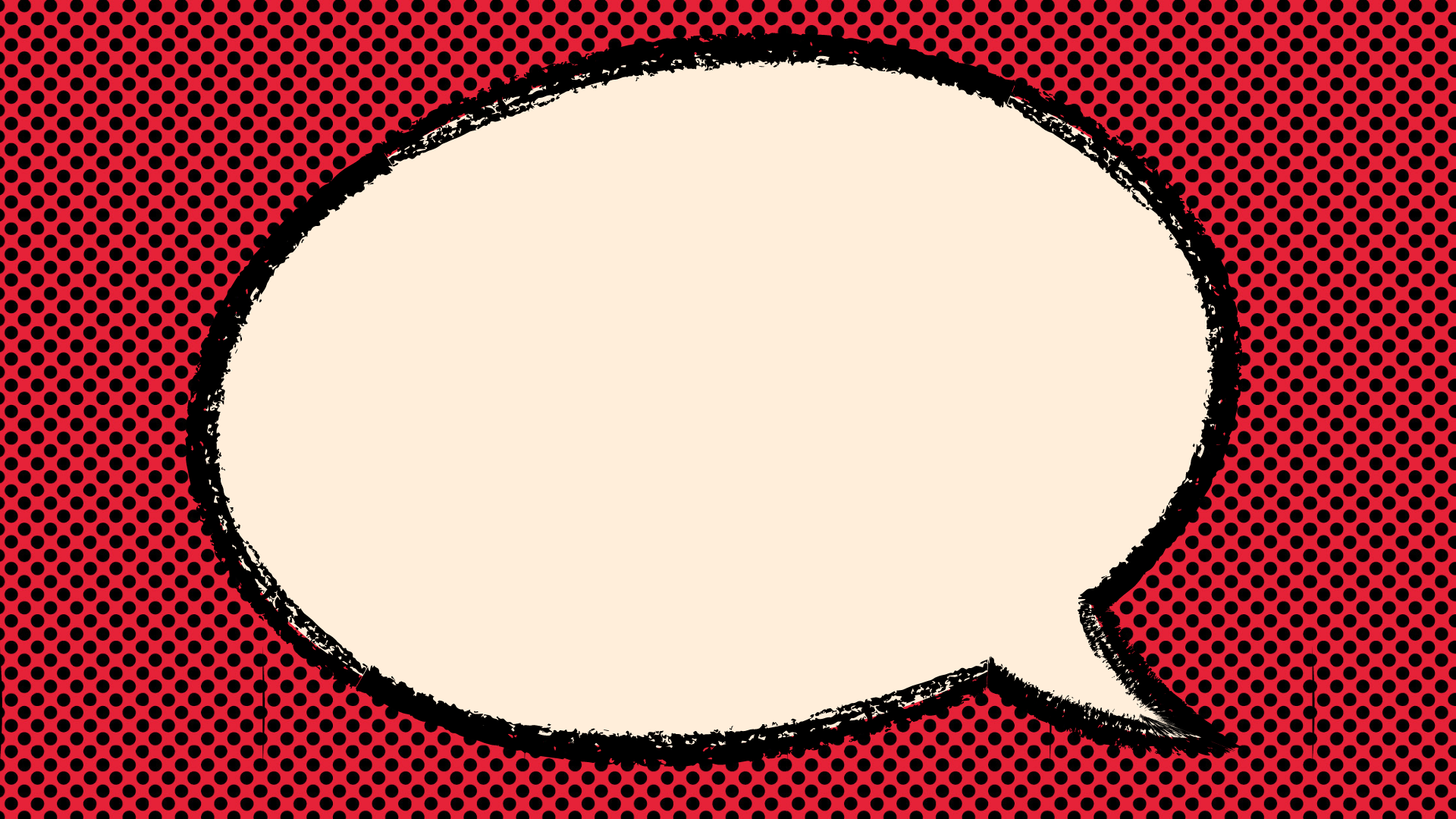 Annunciare  Cristo è
vivere la fede, diventare Vangelo vivo, donare gratuitamente il suo amore.

Questo è quanto possiamo ricavare dall’Icona biblica dell’anno associativo: «Andate dunque»
(Mt 28,16-20), che è  possibile leggere e
meditare nella prima tappa del testo
Crediamo che la vita vada raccontata, poiché la vita è luogo teologico. La vita quotidiana ha per noi il primato poiché sappiamo, per averne fatto esperienza, che, nelle pieghe  della nostra esistenza, Dio è misteriosamente presente, vicino, al nostro fianco.
Crediamo che la Parola illumini la vita.  La Parola è un alfabeto che ci aiuta a leggere e a interpretare la vita. Ogni storia vissuta, ogni vita      umana cerca e trova orizzonte di senso dentro una grande narrazione. Quando la grande Storia della salvezza incrocia la nostra piccola storia, la innesta in sé, rendendola essa stessa storia di salvezza.
Crediamo che, in questo intreccio, la vita cambi. Fa crescere ciascuno nello sviluppo di una coscienza adulta, nel discernimento e nella decisione responsabile dell’impegno laicale.
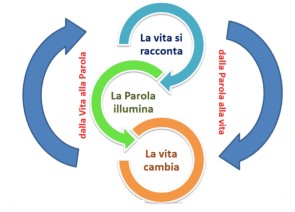 Un metodo in 3 tappe
LA VITA SI RACCONTA
Il taccuino, In gioco, allo specchio sono tre proposte per entrare nella vita e ascoltarla .
>>>
>>>
LA PAROLA ILLUMINA
In questa sezione si trovano alcuni box di approfondimento con:
un'opera d'arte che accompagna la lectio,
 un riferimento al Catechismo degli adulti,
un breve passo del Nuovo Progetto Formativo,
uno spunto di riflessione sull’Evangelii Gaudium.

      >>>
LA VITA CAMBIA
Il testo accompagna questa fase di discernimento e missionarietà con tre proposte:
esercizi di laicità, 
cerco fatti di Vangelo, 
esercizi di sinodalità.
Oltre al testo anche sul sito per ogni tappa sono presentati alcuni RIFLESSI DELLA CULTURA (con la rispettiva scheda di presentazione) che l’animatore può decidere di utilizzare  in ogni a momento.
Articolazione delle tappe
A VIVA VOCE Il viaggio di evangelizzazione degli apostoli è anche il nostro viaggio e ci chiede di abitare la Galilea delle nostre città. Mt 28,16-20 
DARE VOCE L’aspettativa di Giovanni rispecchia quella delle nostre comunità…  eppure essere testimoni non è altro che dire: “ io l’ho incontrato”. Mt 11,1-11 
SOTTOVOCE Nell’intimità è possibile scoprire da dove Egli tragga forza ed ispirazione. Il Padre Nostro Mt 6,5-15 
TRA PIU’ VOCI Metti insieme i tanti scampoli di vita che hai intorno e ti accorgi che grano e zizzania crescono uno accanto all’altro… Gesù ci chiede solo di non stancarci di coltivare il buon grano.  Mt 13,24-30
A VOCI ALTERNE Gesù ci incontra ogni giorno attraverso un amico, una telefonata, un tweet, una parola gentile, l’armonia del creato.. Sappiamo riconoscerlo?  Mt 8,1-15
Alla fine del testo si trovano altre proposte culturali:

Silent book! Dare voce con i libri senza
parole.

Accogliere altre voci: un calendario di
giornate speciali.

Voce e Parola in duetto: le tappe del
percorso formativo rilette nella preghiera.

Palestra di sinodalità: Lo stile sinodale
non si improvvisa.
...e anche online

Parole senza voce: Si può comunicare
senza voce? Sì, con la LIS!

Arte e Parola: L'arte pittorica rilegge i
brani dei Vangeli

Abitare lo spazio digitale...per bene!

Jaume Plensa: percorso artistico in
cinque tappe tra fiati, respiri, sussurri,
sospiri.